Penyelenggaraan Statistik Sektoral oleh Pemerintah Daerah
@ BPS Provinsi Riau, 2021
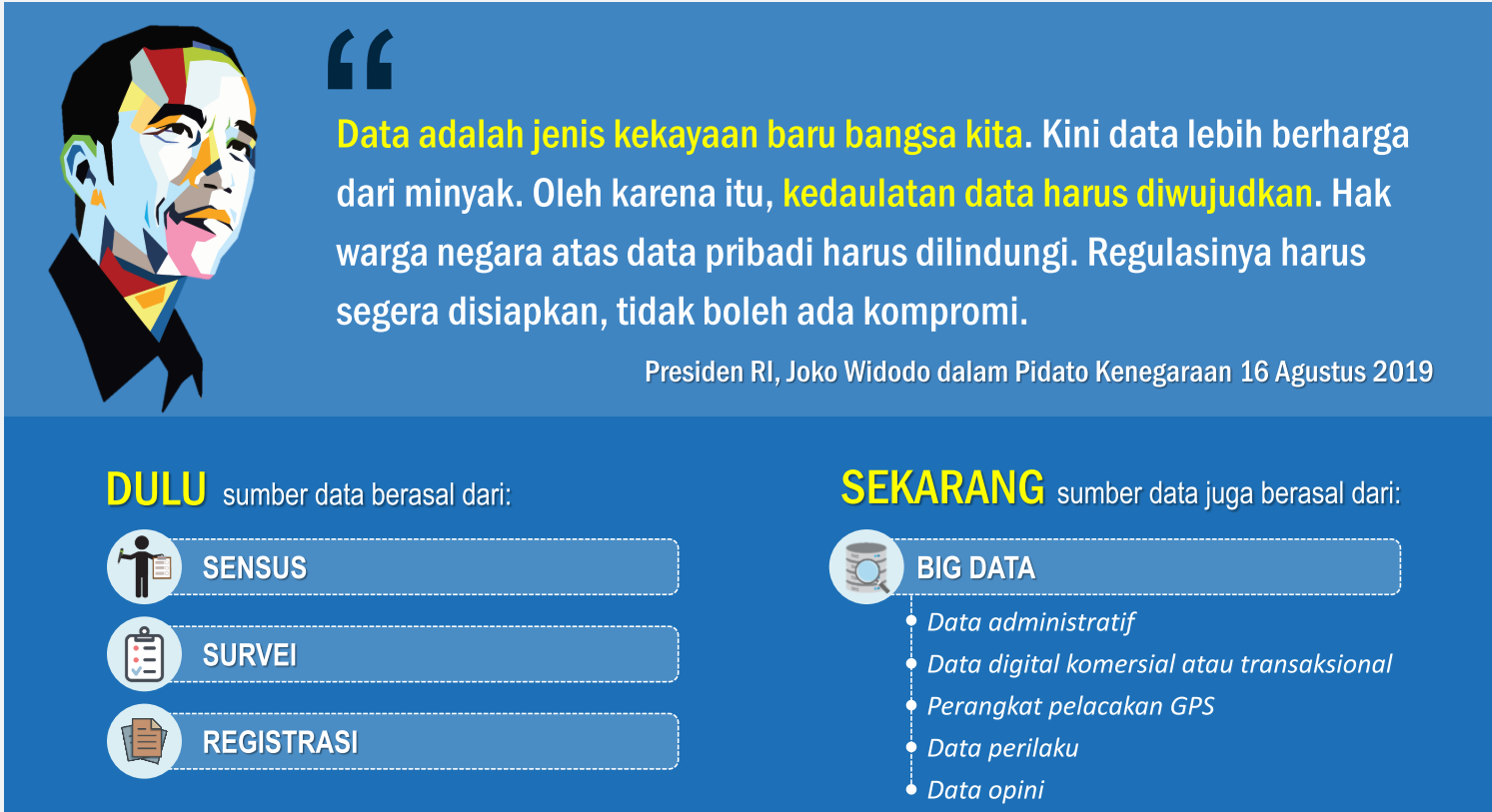 3 JENIS STATISTIK
Statistik Dasar
Statistik Sektoral
Statistik Khusus
UU Nomor 16 Tahun 1997 Tentang Statistik
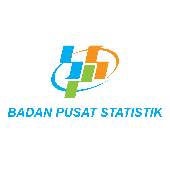 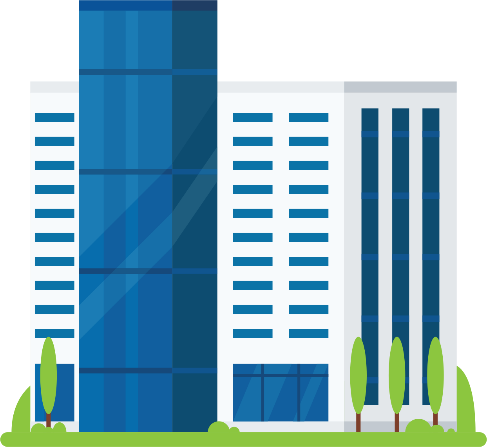 Penyelenggara: BPS 
untuk keperluan yang bersifat luas, baik bagi pemerintah maupun masyarakat, lintas sektoral, berskala nasional, makro
Penyelenggara: K/L/OPD
untuk memenuhi kebutuhan instansi tertentu dalam rangka penyelenggaraan tugas-tugas pemerintahan dan pembangunan
Penyelenggara: Perorangan/Masyarakat
untuk memenuhi kebutuhan spesifik dunia usaha, pendidikan, sosial budaya, dan kepentingan lain dalam kehidupan masyarakat
PRINSIP SATU DATA
Peraturan Presiden Nomor 39 Tahun 2019 
Tentang Satu Data Indonesia
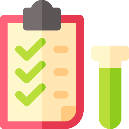 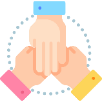 Interoperabilitas
kemampuan data untuk dibagipakaikan antar sistem elektronik yang saling berinteraksi
Kode Referensi 
tanda berisi karakter yang mengandung atau menggambarkan makna, maksud, atau norma tertentu sebagai rujukan identitas data yang bersifat unik
Metadata
informasi dalam bentuk struktur dan format yang baku untuk menggambarkan data, menjelaskan data, serta memudahkan pencarian, penggunaan, dan pengelolaan informasi data
Standar Data 
standar yang mendasari data  tertentu
kebijakan tata  kelola data pemerintah untuk menghasilkan  data yang akurat,  mutakhir, terpadu,  dan  dapat dipertanggungjawabkan, serta mudah  diakses dan dibagipakaikan antar Instansi Pusat dan Instansi Daerah melalui pemenuhan prinsip SDI.
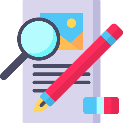 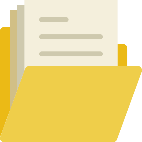 3
Cukupkah Data BPS??
Dasar Hukum Penetapan NSPK

UU No 23 Tahun 2014 Tentang Pemerintahan Daerah Pemerintah  Pusat  dalam  menyelenggarakan urusan  pemerintahan  konkuren berwenang untuk
menetapkan  norma,  standar,  prosedur, dan kriteria dalam rangka penyelenggaraan  Urusan  Pemerintahan; 
melaksanakan pembinaan dan pengawasan terhadap penyelenggaraan Urusan Pemerintahan  yang menjadi  kewenangan Daerah.
Tujuan NSPK
Mewujudkan Sistem Statistik Nasional yang andal, efektif, dan efisien
Meningkatkan koordinasi, integrasi, dan harmonisasi dalam pelaksanaan urusan pemerintahan bidang statistik antara pemerintah pusat dan daerah
Menyediakan data statistik sektoral
yang berkualitas
Norma Standar Prosedur Kriteria
Penyelenggaraan Statistik
BADAN PUSAT STATISTIK PROV ACEH
Norma penyelenggaraan statistik sektoral yaitu:
diselenggarakan secara profesional, objektif, berintegritas, dan akuntabel
menghormati kontribusi dan kepemilikan intelektual
BADAN PUSAT STATISTIK PROV ACEH
Standar penyelenggaraan statistik sektoral oleh Pemerintah Daerah yaitu:
a)memiliki sumber daya manusia yang kompeten di bidang statistik
b)memiliki sarana dan prasarana
yang memadai
c)menggunakan konsep definisi, metadata, dan metodologi statistik yang baku
BADAN PUSAT STATISTIK PROV ACEH
Cara perolehan data
Tahapan penyelenggaraan
kegiatan statistik sektoral
Rekomendasi
Cara Perolehan Data

Dalam penyelenggaraan kegiatan statistik sektoral, pemerintah daerah memperoleh data melalui:
Cara lain sesuai perkembangan IPTEK
Kompilasi Produk
Administrasi
Survei
Tahapan Penyelenggaraan kegiatan statistik sektoral

1
1
PLANNING
Perencanaan
Data
1
3
4
Pemeriksaan
Data
3
4
Penyebarluasan
Data
2
Pengumpulan Data
2
Rekomendasi

Pemerintah Daerah yang akan menyelenggarakan Survei dan hasilnya
dipublikasikan, wajib:
meminta rekomendasi BPS dengan didahului pemberitahuan rancangan penyelenggaraan kegiatan Survei kepada BPS
mengikuti rekomendasi
yang diberikan BPS
menyerahkan hasil penyelenggaraan kepada BPS
BADAN PUSAT STATISTIK PROV ACEH
Untuk mendapatkan Statistik Sektoral yang berkualitas, Data yang dihasilkan harus memenuhi kriteria:
Relavan
Akurat
Tepat Waktu
Mudah di Akses
Mudah di tafsirkan
Konsisten
Penyebarluasan Data
Produsen Data wajib menyerahkan data hasil kegiatan Statistik Sektoral yang dilaksanakan kepada Perangkat Daerah yang menangani urusan pemerintahan bidang Statistik Sektoral
Perangkat Daerah yang menangani urusan pemerintahan bidang Statistik Sektoral berperan dalam penyebarluasan Data Statistik Sektoral di lingkup Pemerintah Daerah
Data hasil kegiatan Statistik Sektoral terbuka pemanfaatannya untuk umum, kecuali ditentukan lain oleh peraturan perundang- undangan
1
2
3
Instrumen Implementasi NSPK Statistik Sektoral
Formulir  Pemberitahuan  Survei
Statistik Sektoral
Aplikasi
untuk
Romantik
Online:
Online
berbasis	web
permohonan      dan      pemberian Rekomendasi  Kegiatan  Statistik Sektoral.

Dapat	diakses	melalui:
romantik.bps.go.id
Mengacu  Pada  Perka  BPS  No  4 Tahun      2019      Tentang      NSPK Statistik Sektoral
Formulir Pemberitahuan Survei
Statistik Sektoral
Identitifikasi Penyelenggara Survei (Instansi dan Alamat)
Informasi Umum Survei (Keberlangsungan survei, Tipe survei)
Rancangan Survei (Metode sampling, responden, cakupan, dll)
1
3
5
Penanggung Jawab Survei (Nama Penanggung jawab dan Jabatan)
Tujuan Survei dan Peubah yang dikumpulkan
2
Rancangan Sampel (Kerangka sampel, Sampling error, dll)
4
6
Rekomendasi Statistik Online
romantik.bps.go.id
Rekomendasi Statistik Secara Online, Mencakup:
Pengajuan formulir pemberitahuan survei
Penerbitan rekomendasi survei dari BPS
Pencarian Survei Statistik Sektoral Yang Telah Dilakukan Oleh Kementrian dan Dinas

Contoh:
SHPRB (Kemenpan RB)
Survei Kepuasan Masyarakat
(Komnas HAM)
Survei Kepuasan Jamaah Haji (Kemenag)
TERIMA KASIH